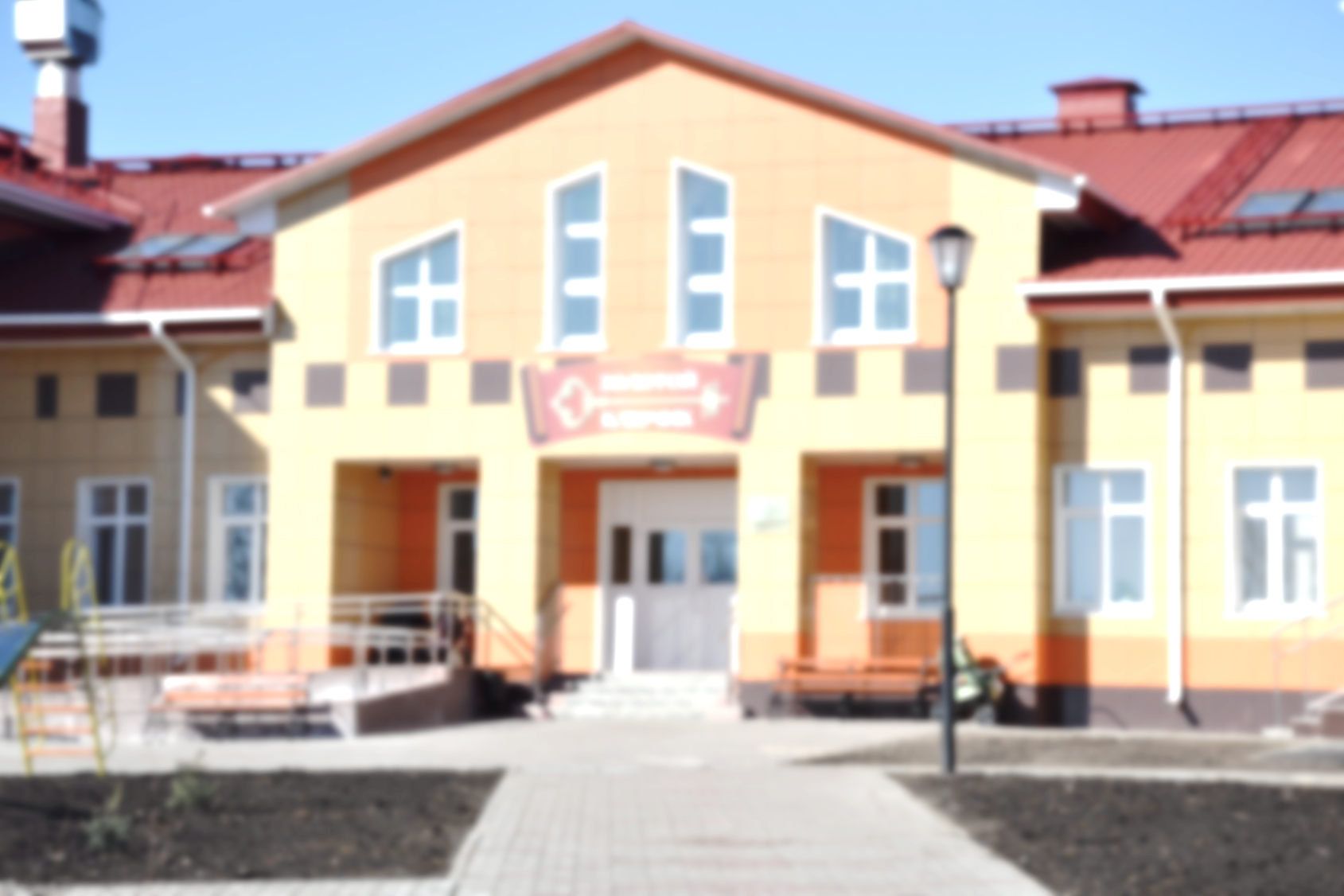 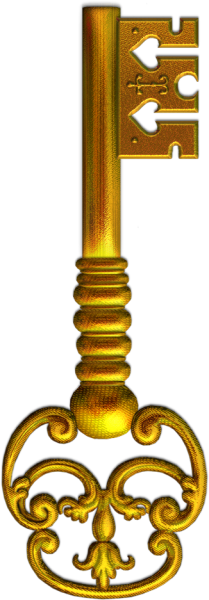 Тема:«Развитие эмоциональной сферы дошкольников через познавательную деятельность»
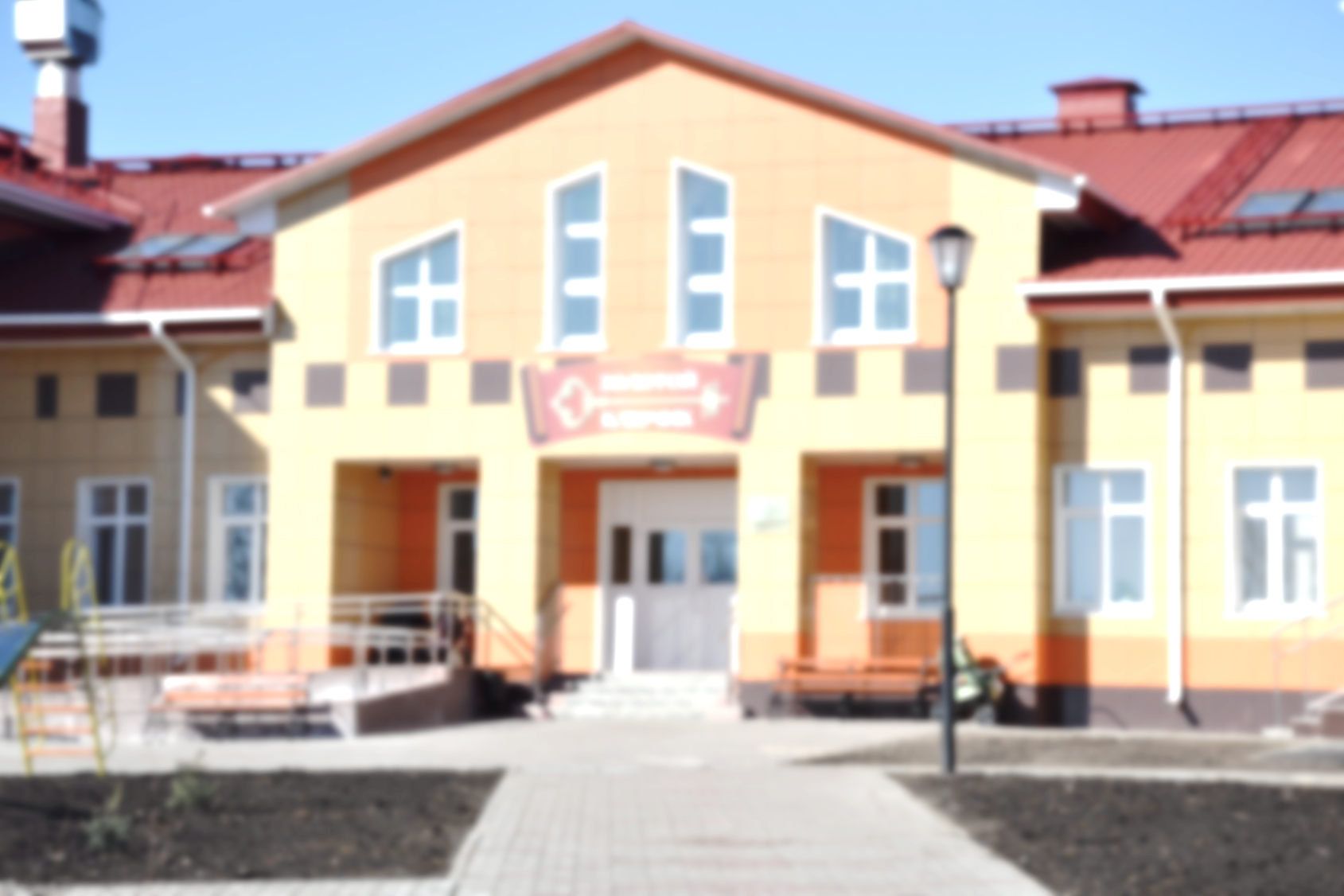 Цель  работы:
 Привлечение внимания педагогов к различным методам работы по коррекции и развитию эмоциональной сферы детей дошкольного возраста
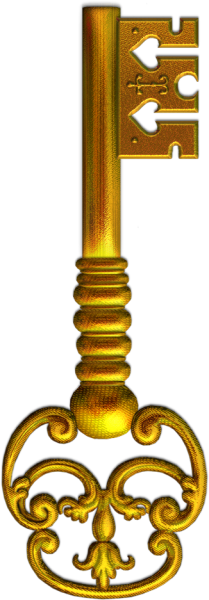 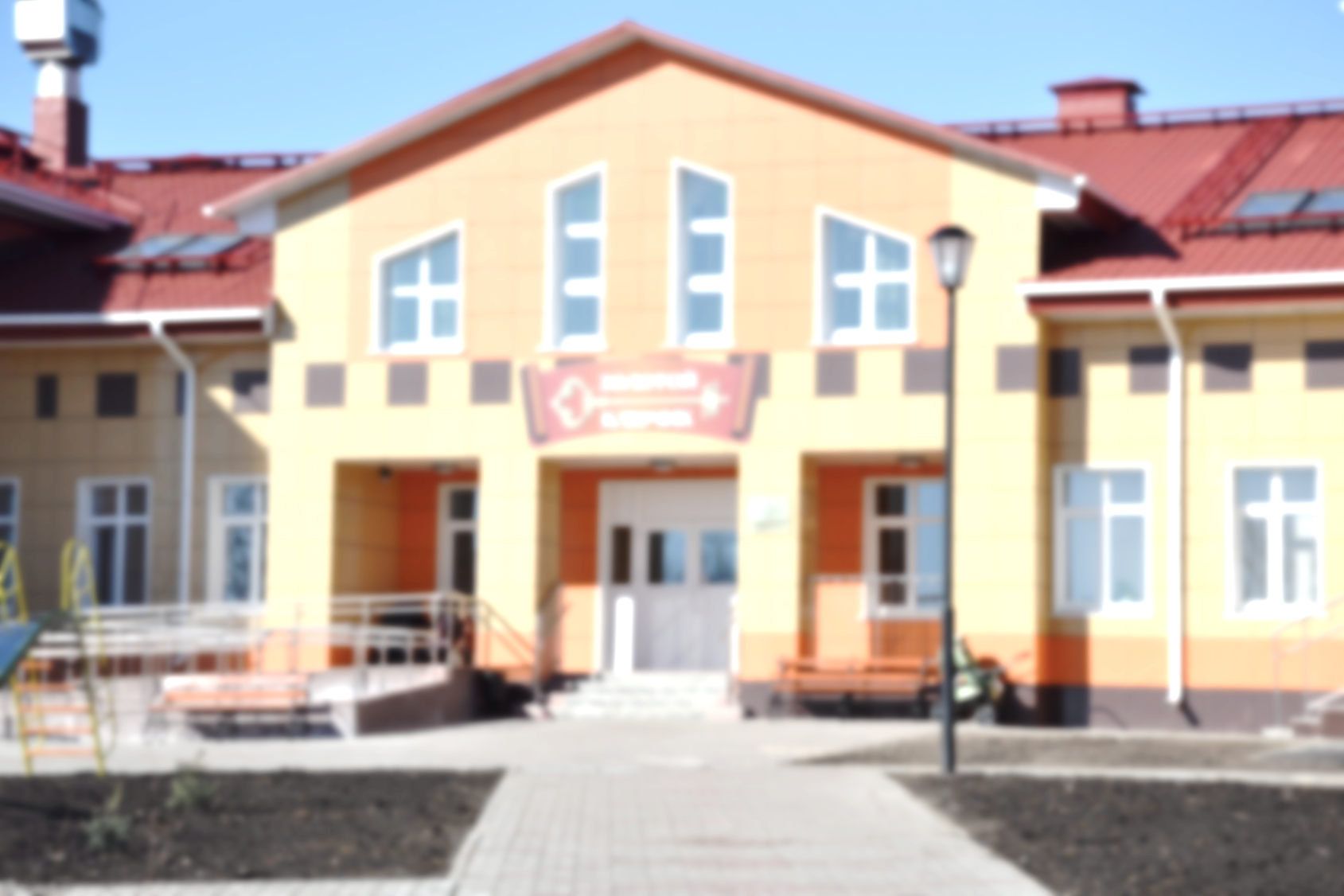 ЗАДАЧИ:
Информационно-диагностические – обнаружение проблемы, изучение  теоретического и методологического материала, подбор диагностического материала, проведение первичной диагностики.
Формирующие – апробация методов арт-технологии, проведение систематической и планомерной работы по организации коррекционно-развивающей работы с детьми по развитию эмоциональной сферы.
Аналитико-обобщающие – получение анализов  полученных материалов, которые свидетельствовали бы об эффективности и результативности предложенной системы работы.
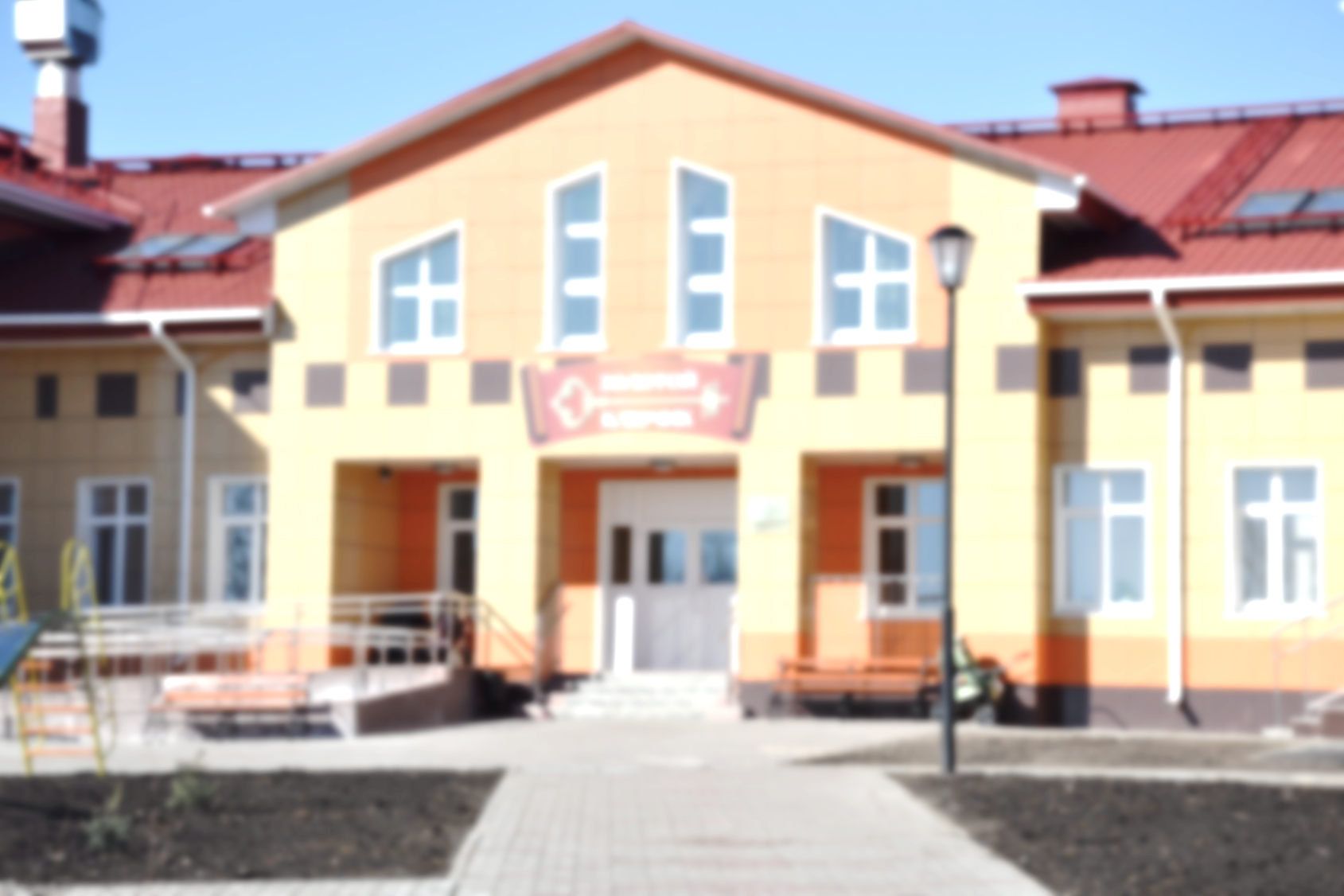 речи детей
СТРУКТУРА КОРРЕКЦИОННОЙ РАБОТЫ
1.) Комфортная организация режимных моментов.
2.) Оптимизация двигательной деятельности через организацию  физкультурно-оздоровительных мероприятий, совместно с инструктором по физической культуре:
   оздоровительно-профилактической гимнастики, физкультминуток, спортивных    игр, подвижных игр (в том числе народных), игровых заданий и упражнений, досугов.

3.) Игротерапия в тандеме с воспитателями:
 сюжетно-ролевые игры, игры, упражнения на эмоции и эмоциональный контакт, коммуникативные игры, дидактические игры.
4.) Арттерапия:
Рисование, ритмопластика, танец,- музыкально-ритмические движения.
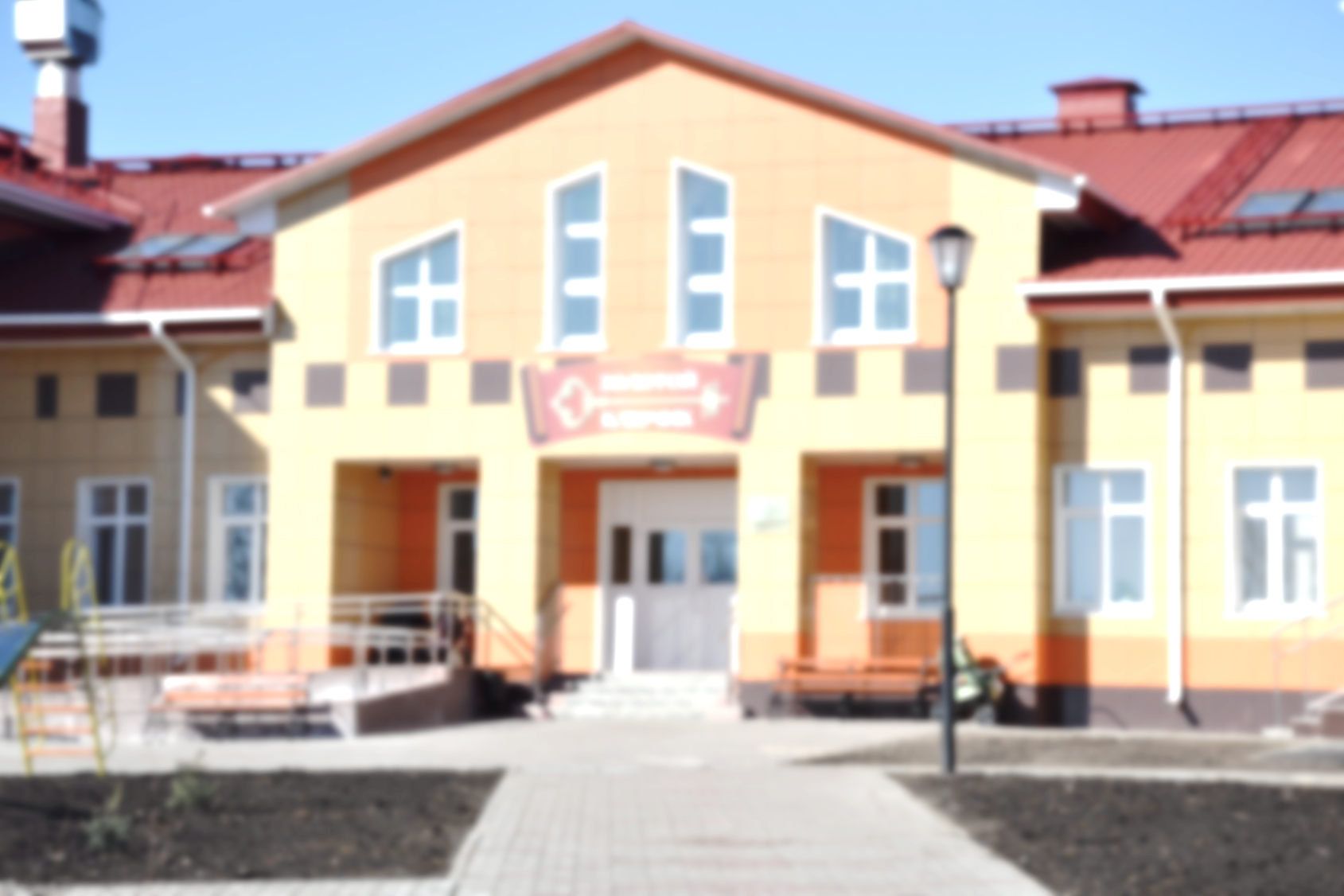 речи детей
СТРУКТУРА КОРРЕКЦИОННОЙ РАБОТЫ
6.) Психогимнастика: 
этюды, мимика,пантомимика.
7.) Телесно-ориентированные методы, психомышечная тренировка.

8.) Задания, направленные на:
- организацию совместной деятельности;
- составление рассказов;
- организацию театрализованных игр в сотрудничестве с педагогом дополнительного образования по театральной деятельности

9.) Использование наглядных пособий: 
 фотографий, рисунков, схем, символов, графических изображений.
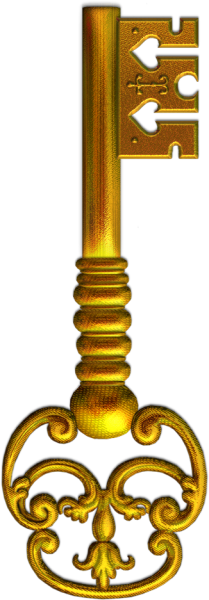 Работа с родителями и детьми в группе
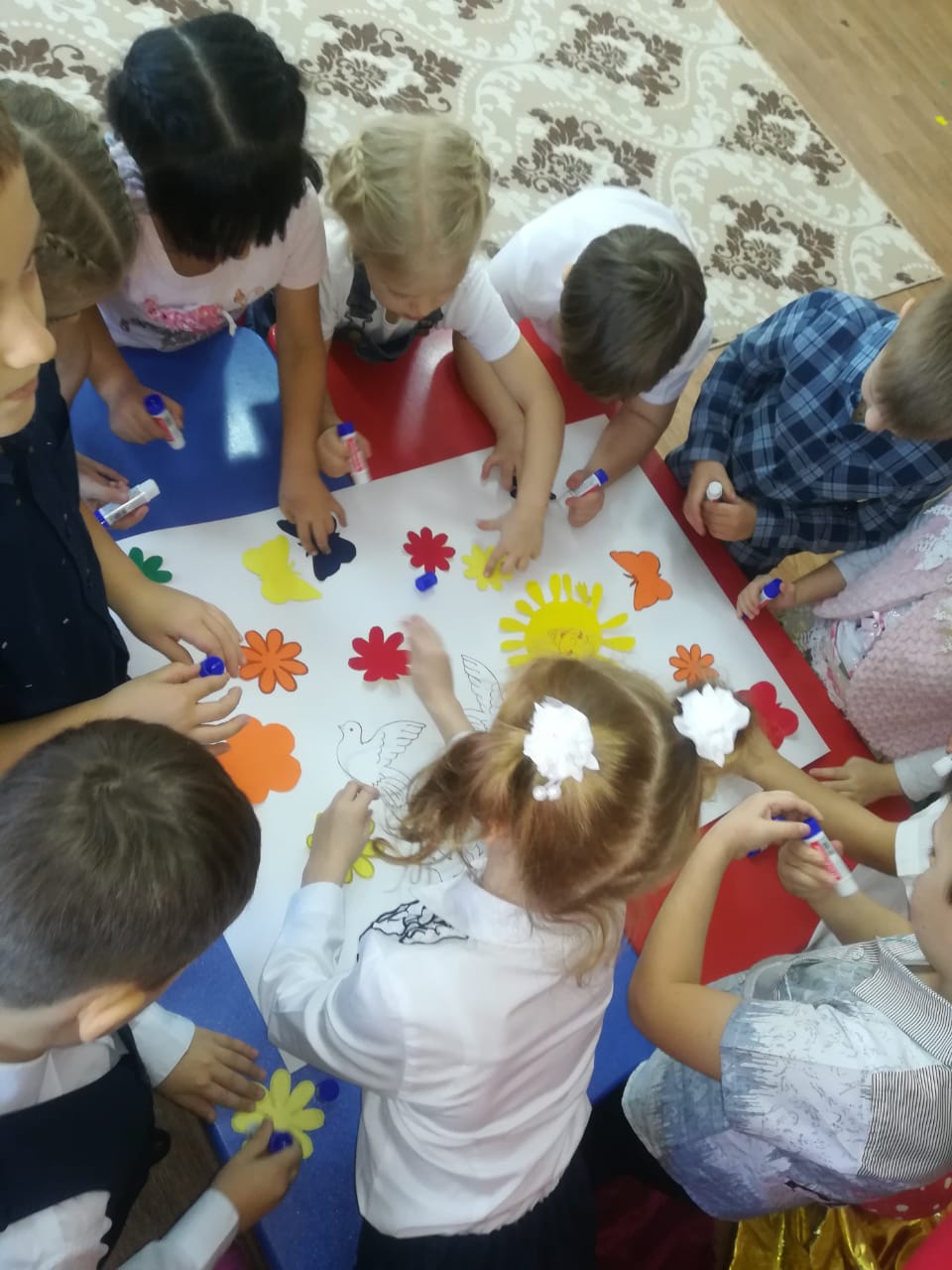 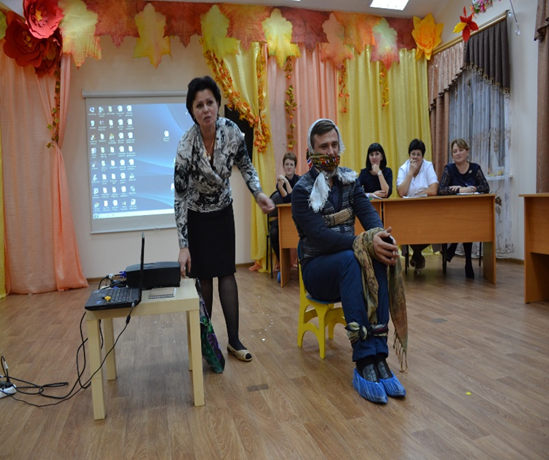 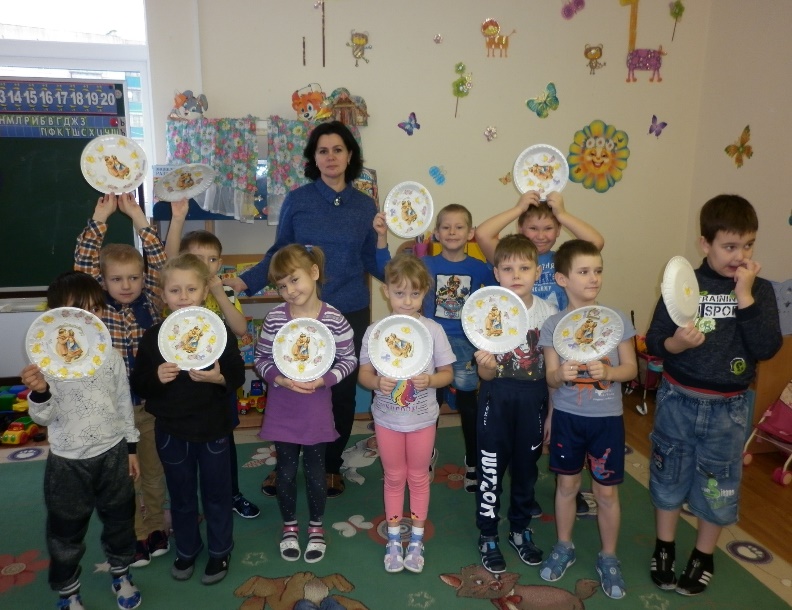 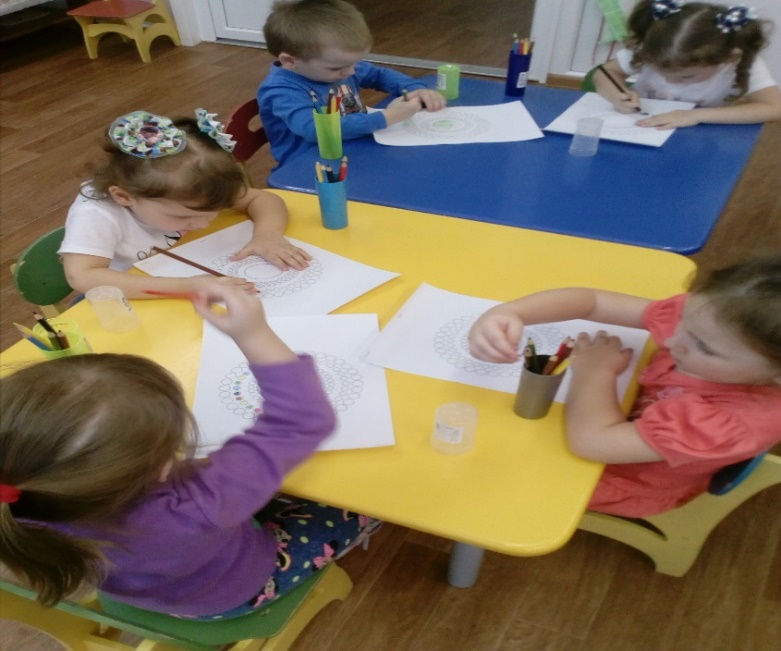 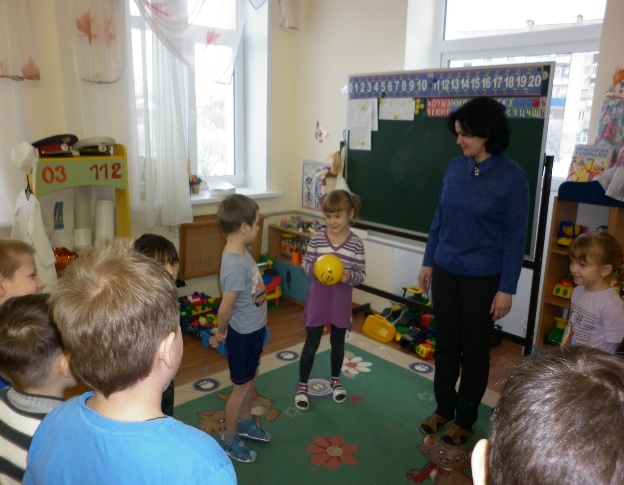 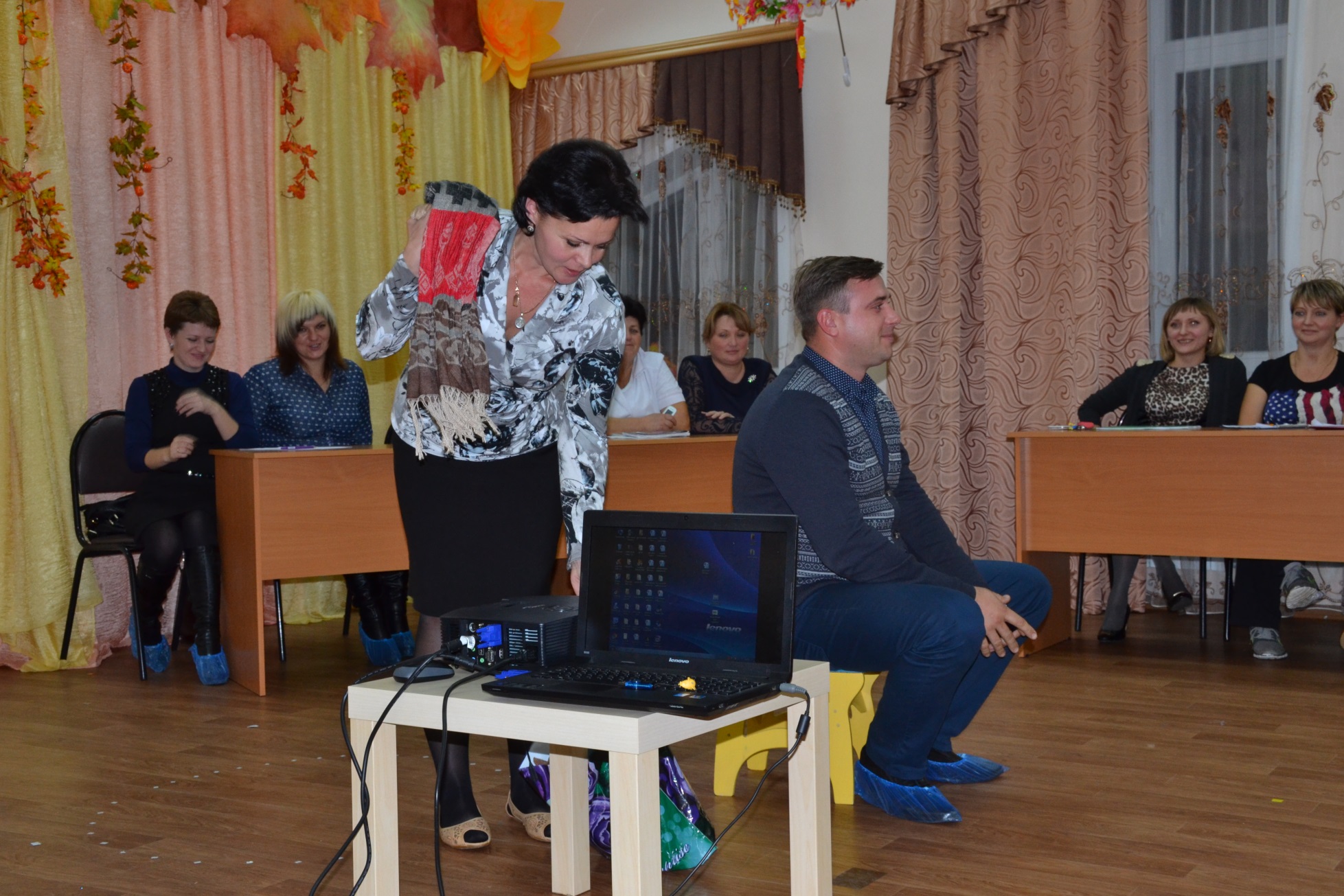 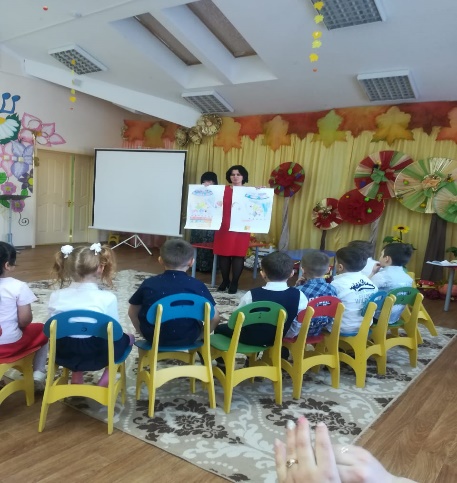 Индивидуальная работа с детьми
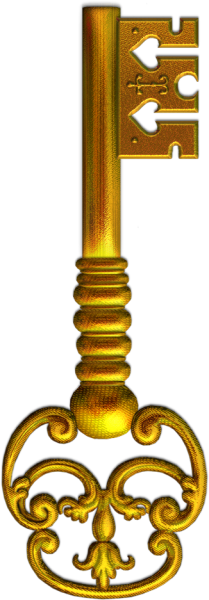 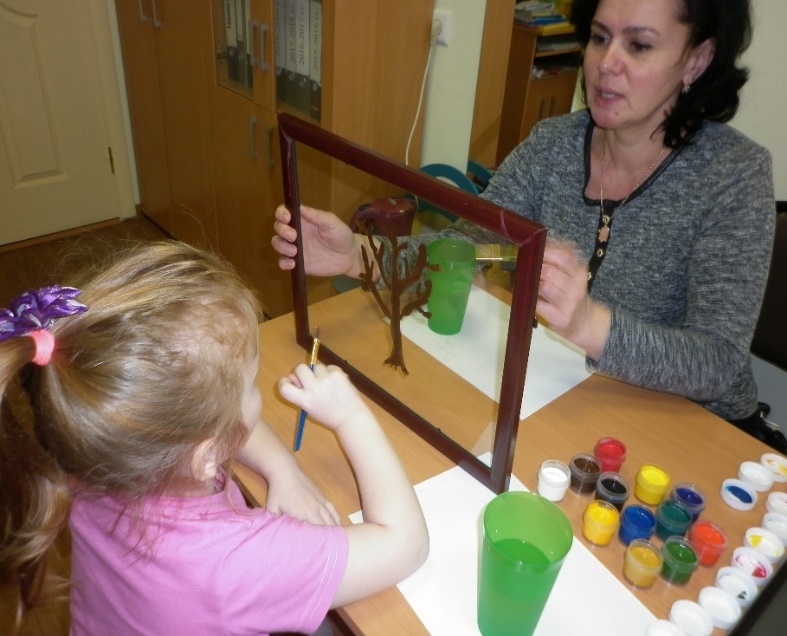 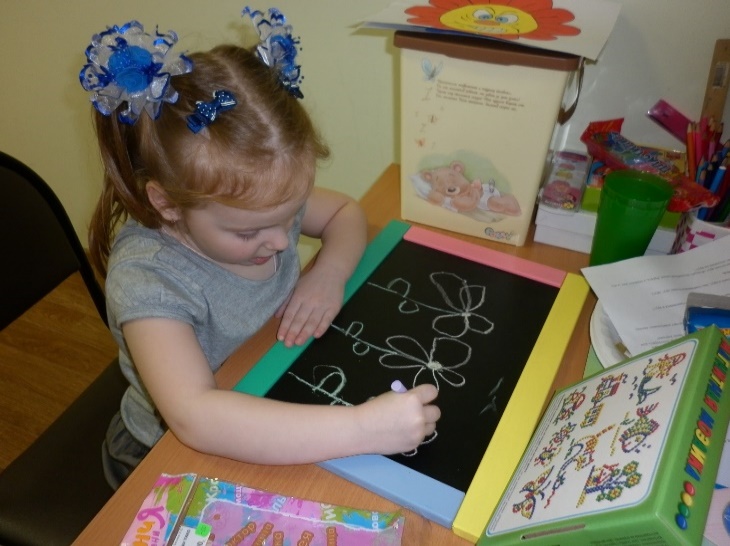 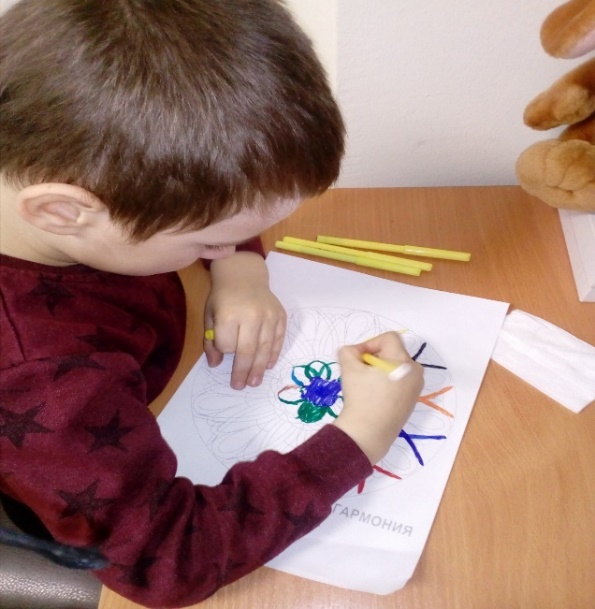 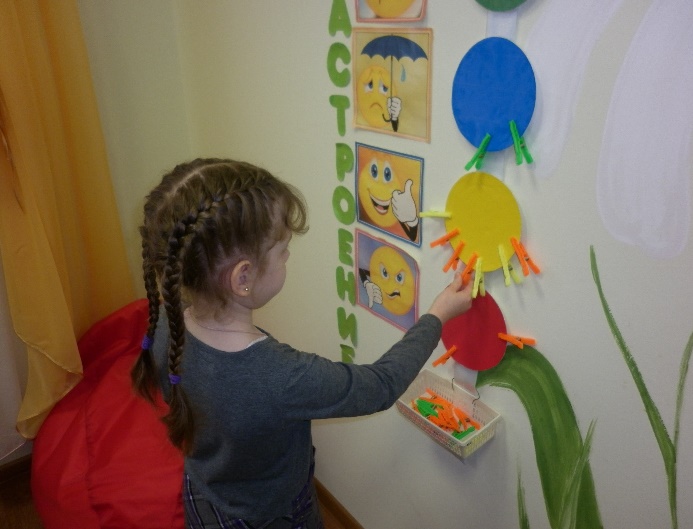 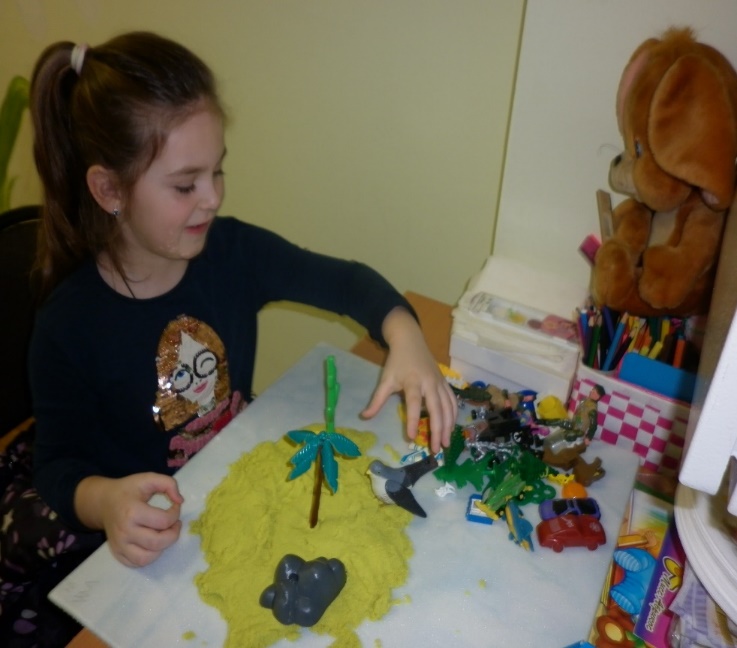 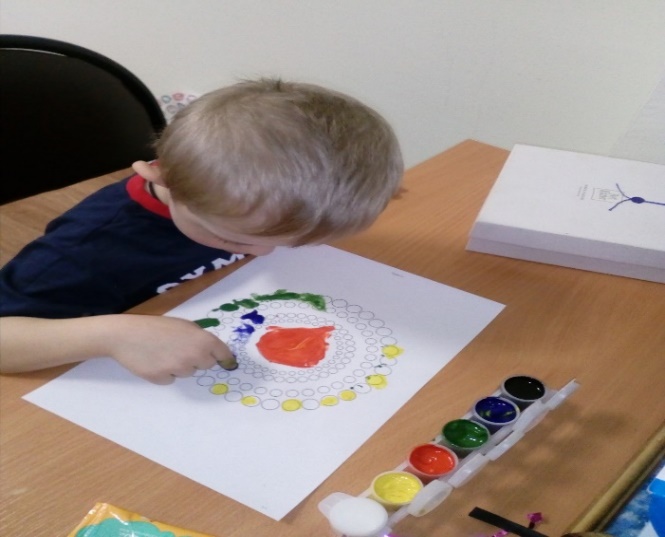 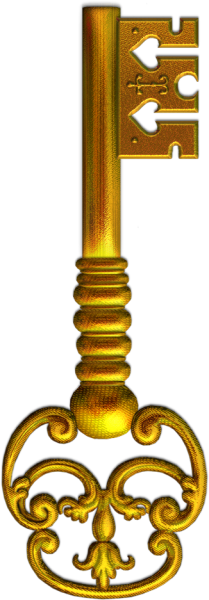 Методики для проведения диагностики
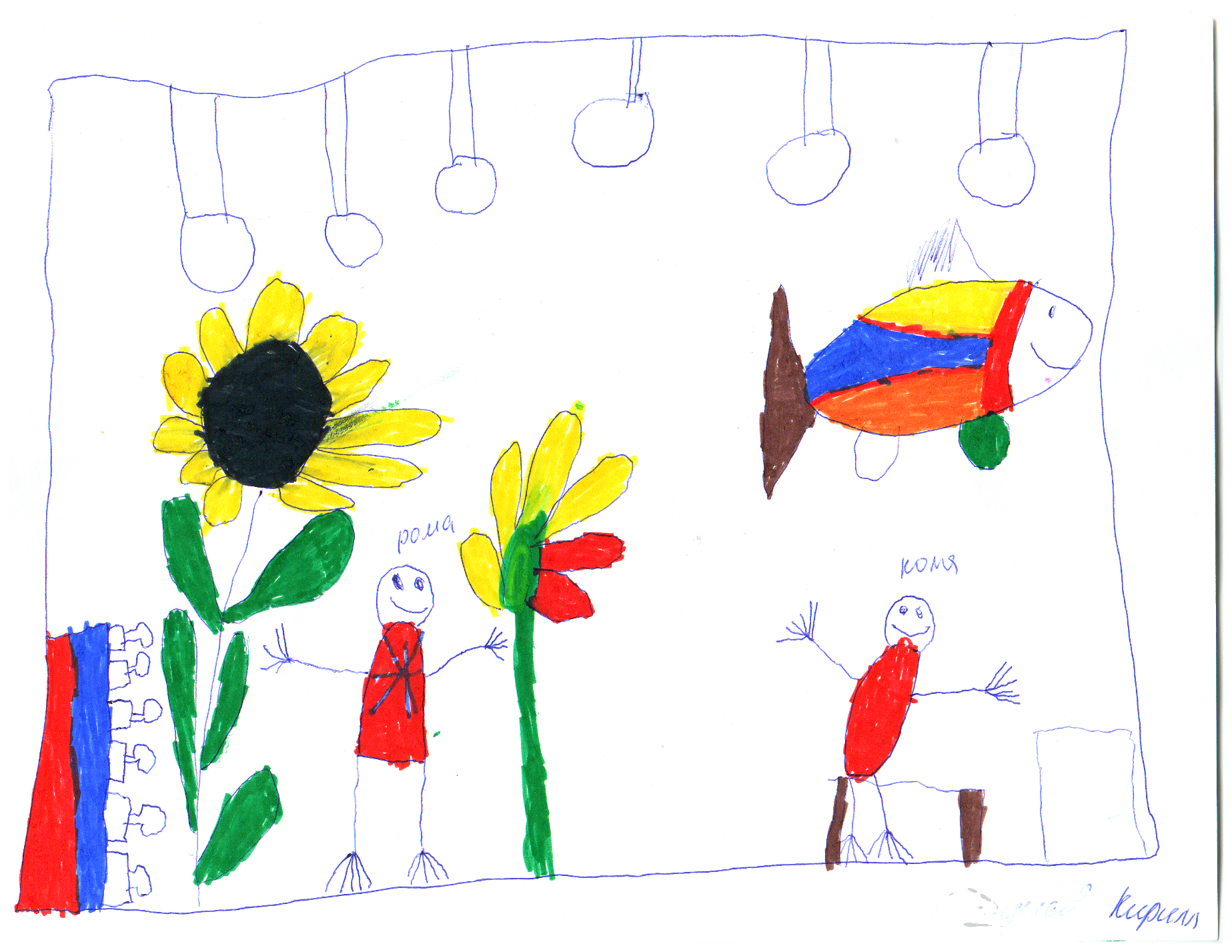 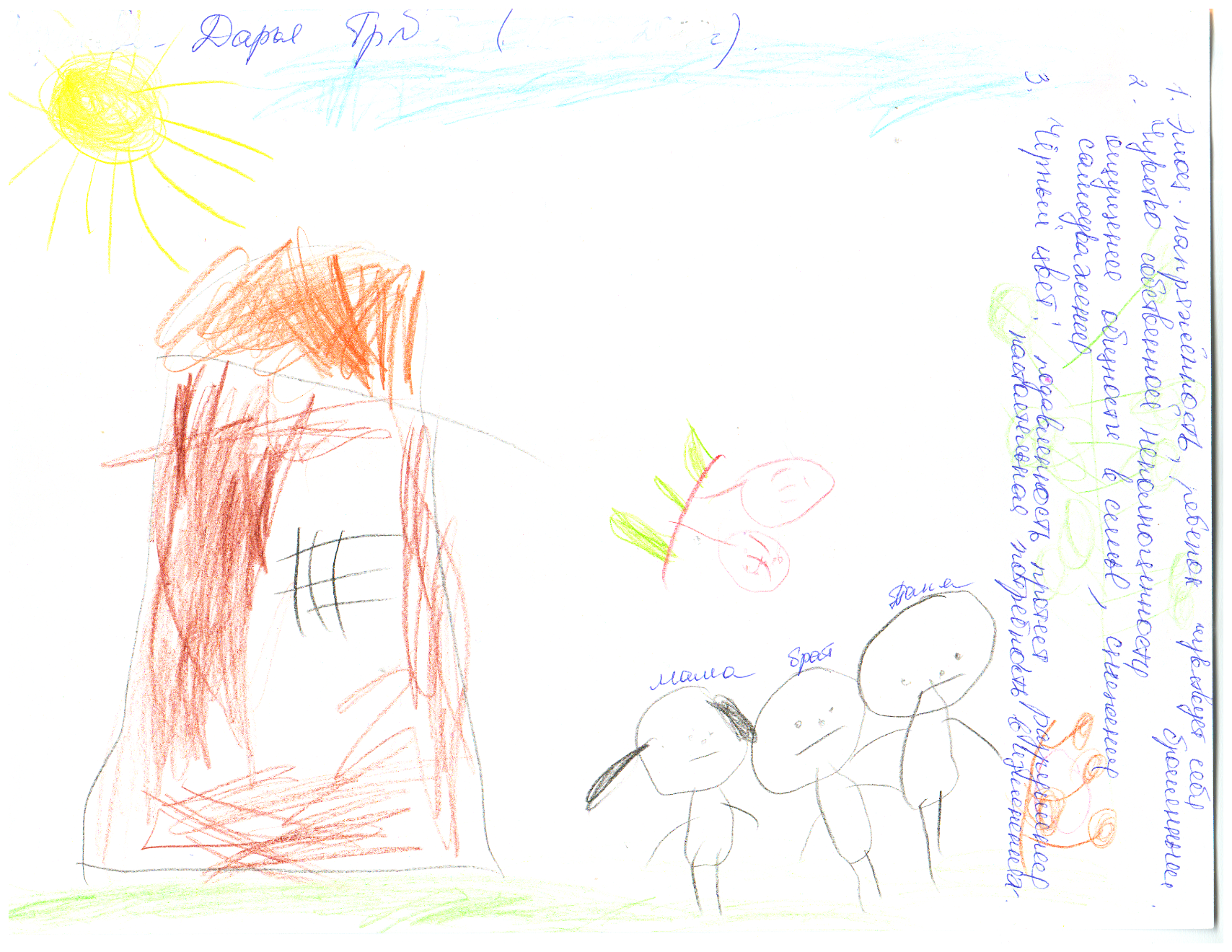 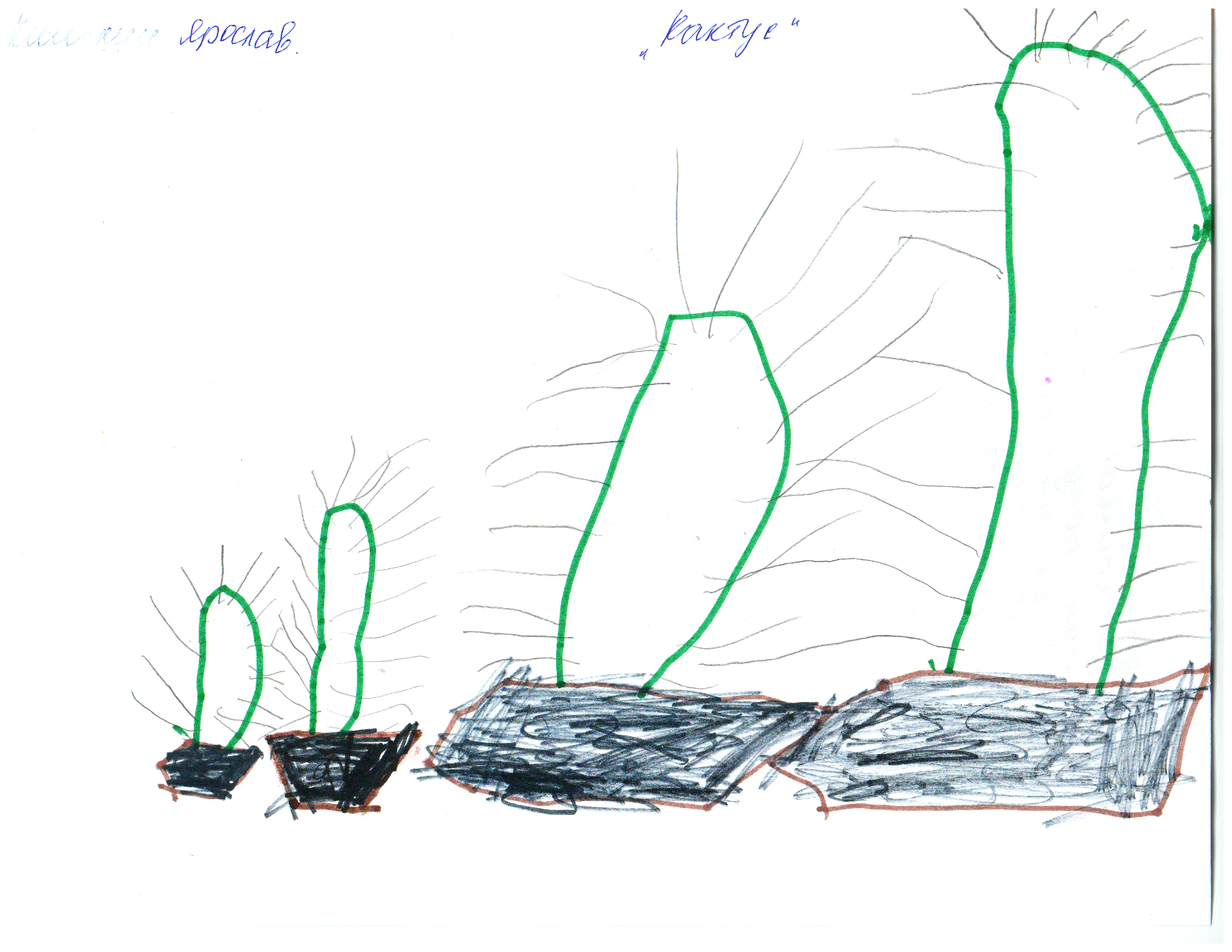 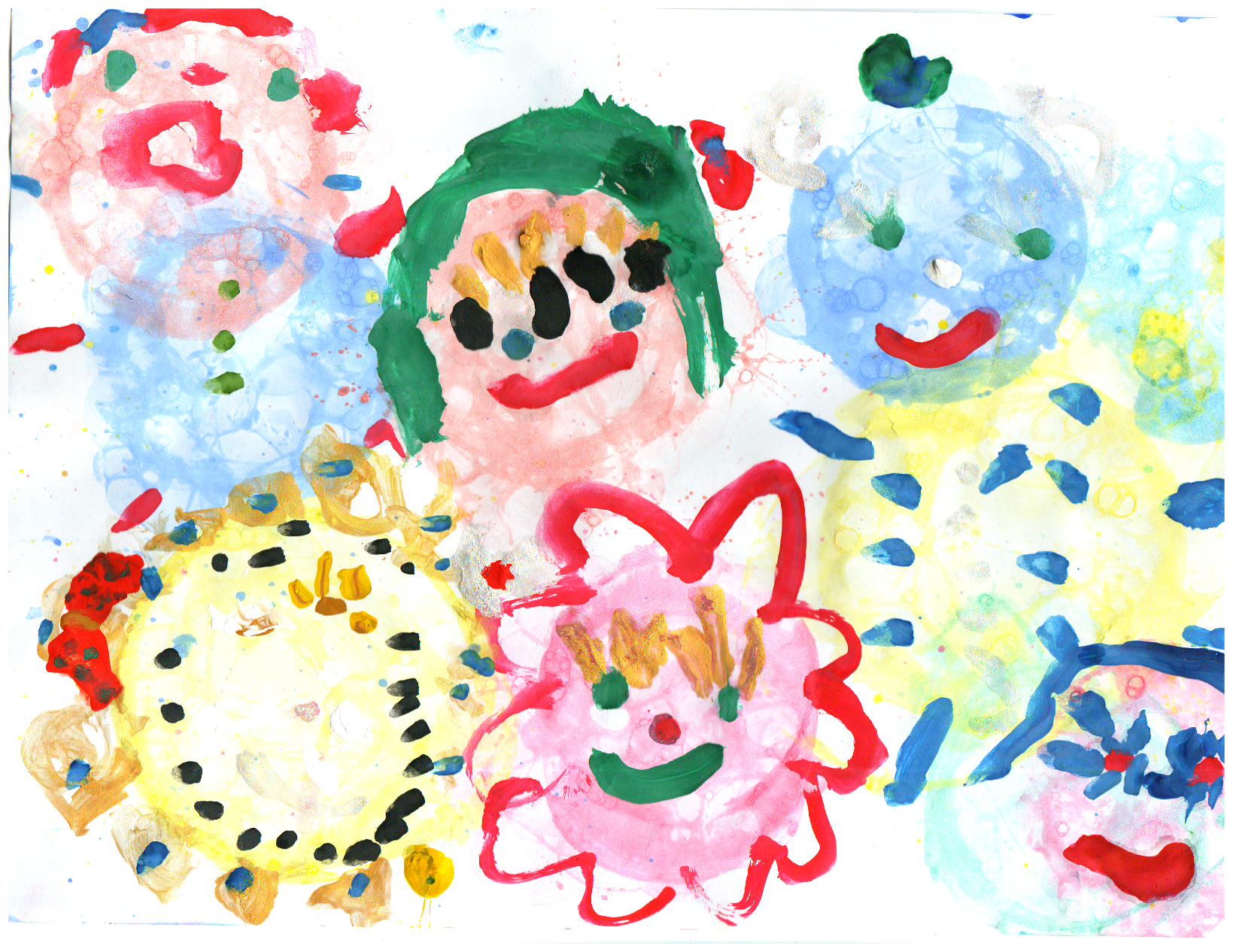 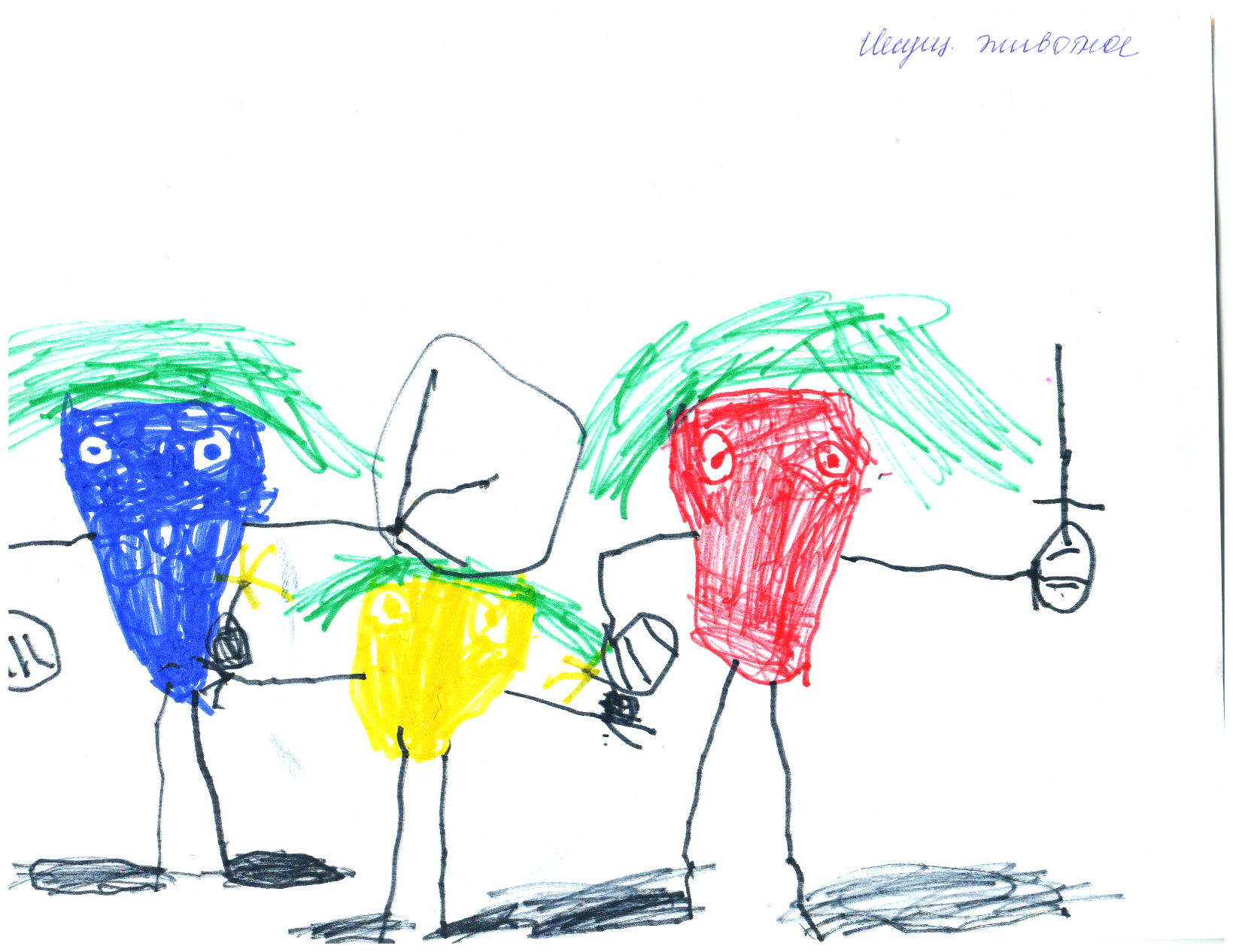 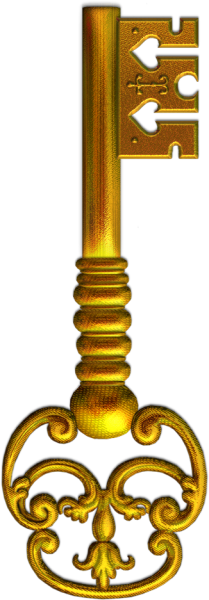 Экспресс-диагностика развития психических процессов на начало года 2018-2019 учебного года, старший дошкольный возраст
Из диаграммы можно увидеть, что высокий уровень развития речи имеют 48% детей, у 37% детей средний уровень и 14,8 % детей с низким уровнем.
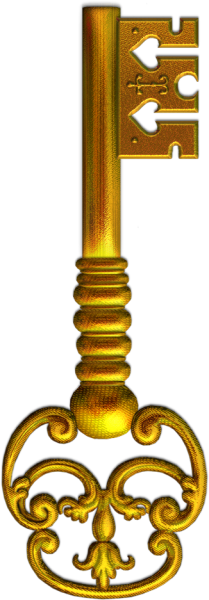 Промежуточная диагностика
Высокий уровень развития психических процссов имеют 59% детей, у 40% детей средний уровень и 0% детей с низким уровнем. Большинство детей имеют высокий и средний уровень развития психических процессов
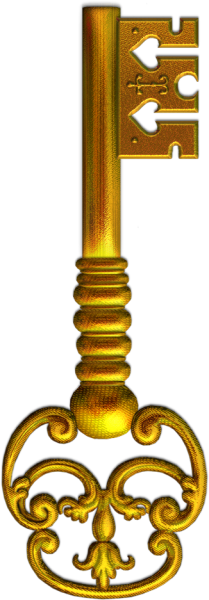 Занятия с педагогами
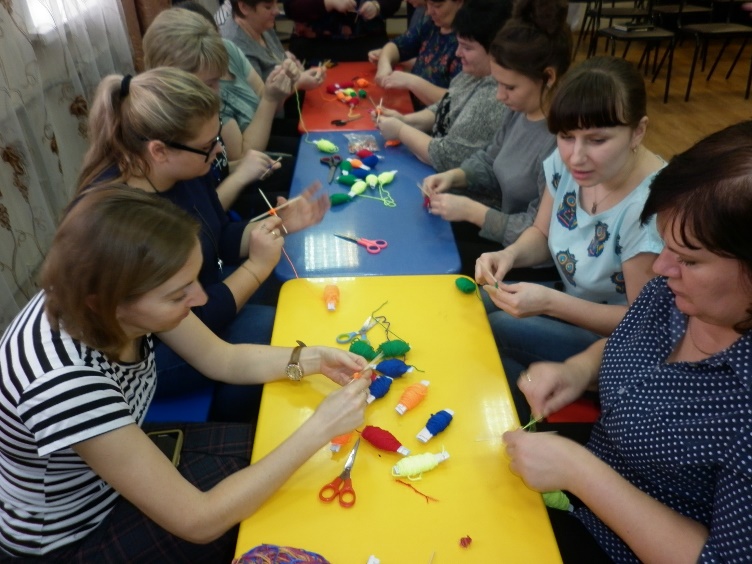 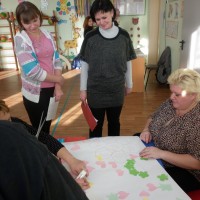 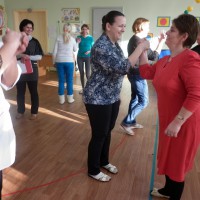 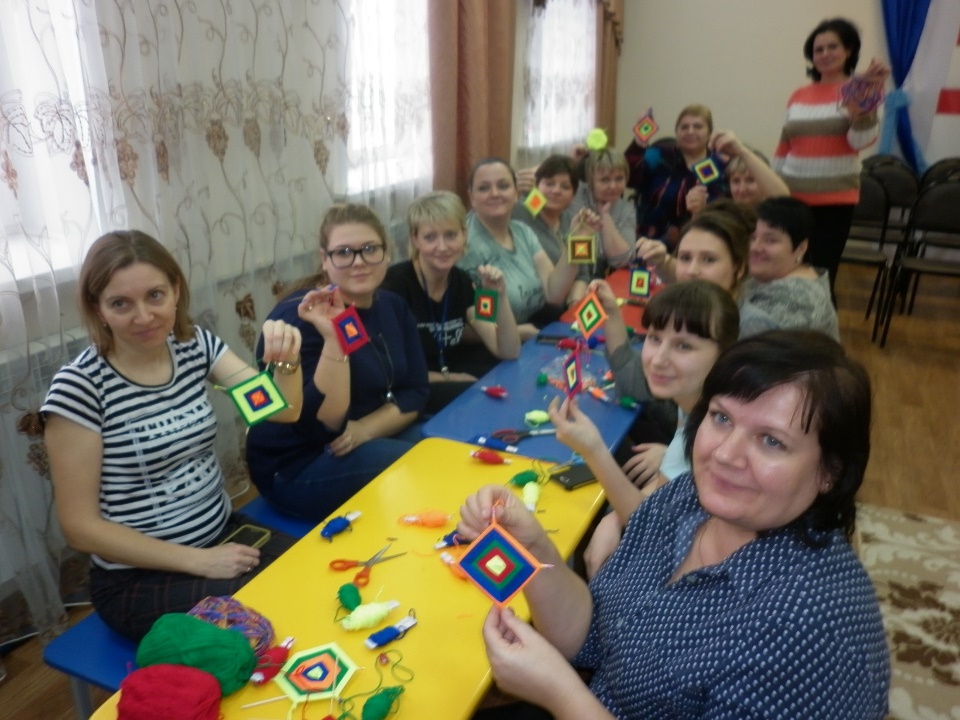 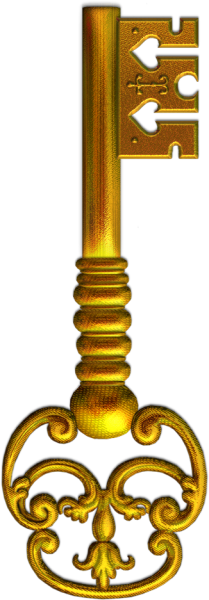 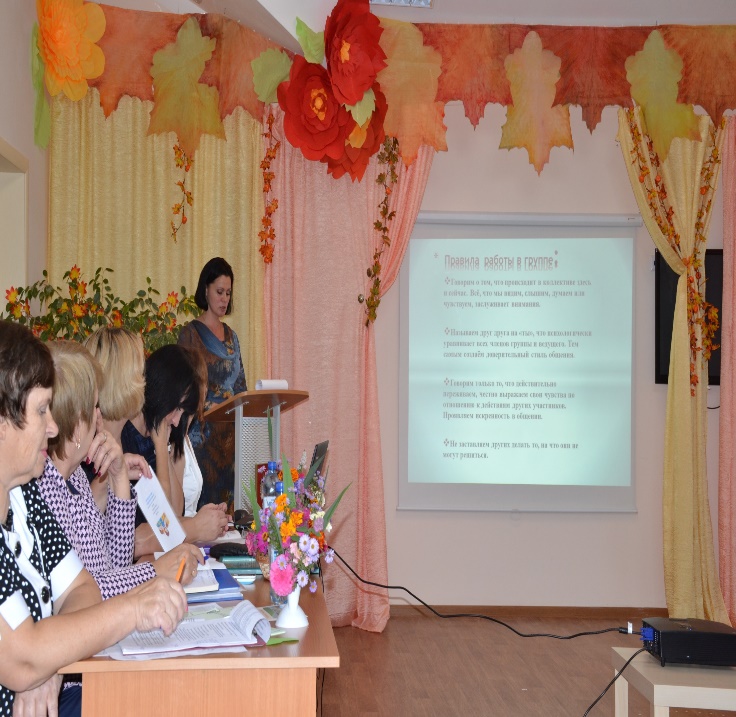 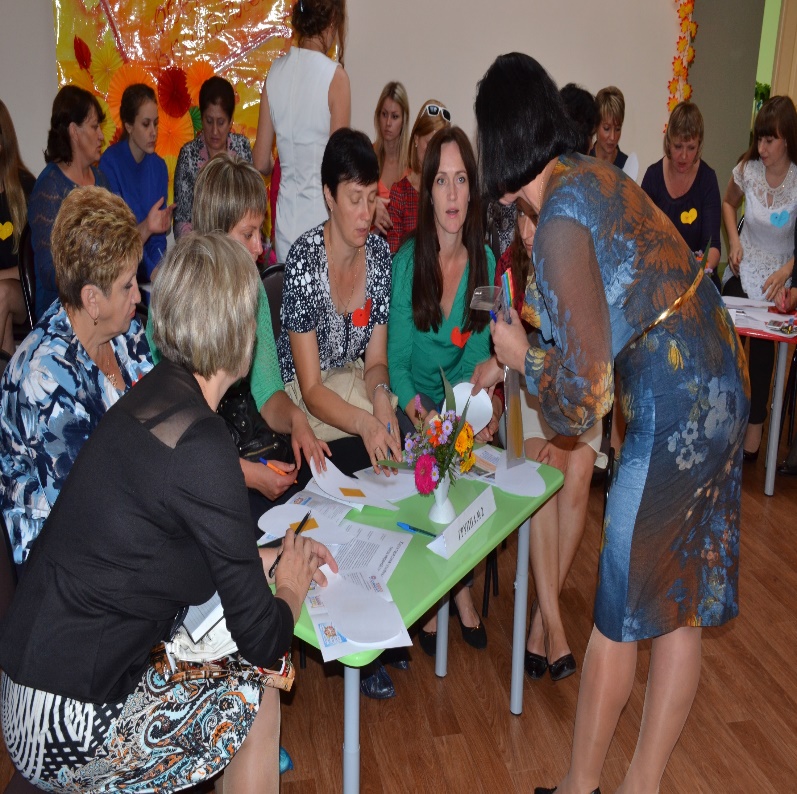 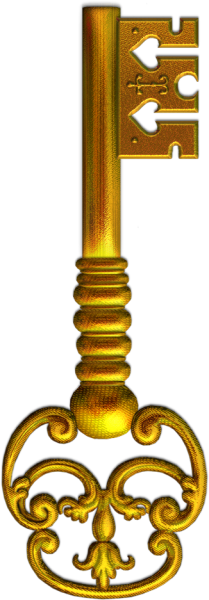 БЛАГОДАРЮ  ЗА ВНИМАНИЕ!
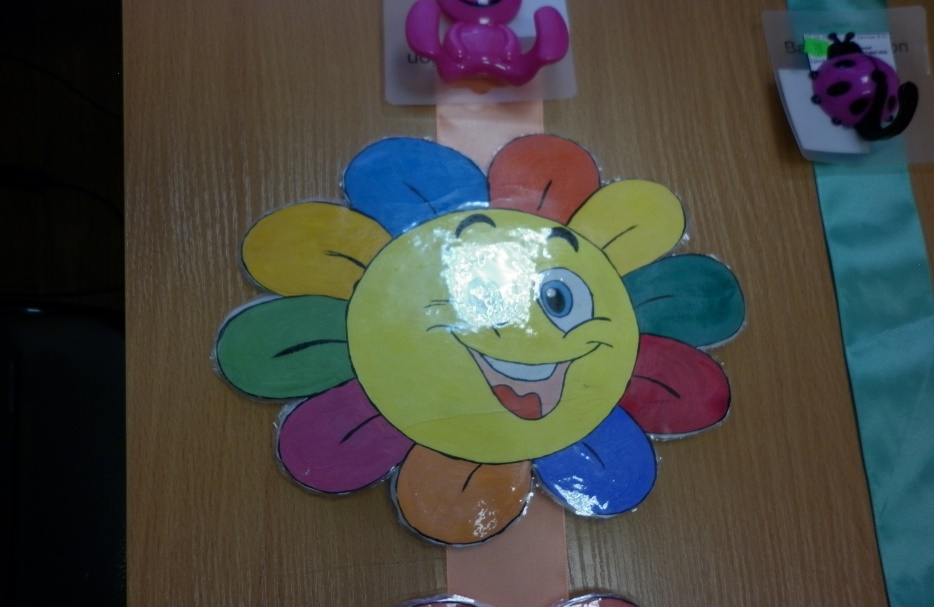